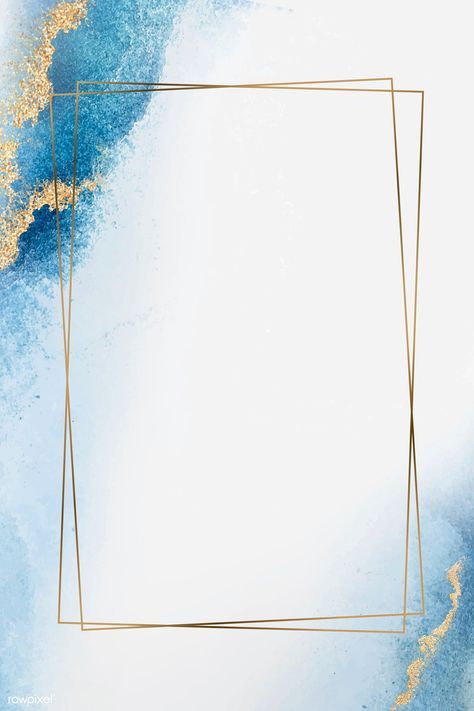 ÔN TẬP THỰC HÀNH TIẾNG VIỆT:
MẠCH LẠC VÀ LIÊN KẾT CỦA VĂN BẢN
A. KIẾN THỨC CƠ BẢN VỀ LÝ THUYẾT
1. Mạch lạc: là sự liền mạch, thống nhất về nội dung, chủ đề giữa các câu, các đoạn trong văn bản.
- Các câu trong đoạn, các đoạn trong văn bản phải hướng về một chủ đề chung và được sắp xếp theo một trình tự hợp lý.
2. Liên kết là làm cho các bộ phận trong văn bản (câu, đoạn) được gắn kết chặt chẽ với nhau bằng các từ ngữ thích hợp được gọi là “phương tiện liên kết”.
- Các phương tiện liên kết được sử dụng là:
*Cách dùng từ ngữ nối: là cách dùng các quan hệ từ có tác dụng nối, các từ ngữ chuyển tiếp giữa câu sau với câu trước.
+ Các quan hệ từ thường dùng để thực hiện phép nối như: và, còn, mà, thì, nhưng, tuy, nếu, nên;
+ Các từ ngữ chuyển tiếp như: do đó, tuy vậy, dù thế, vậy nên, vậy thì, nói tóm lại, nhìn chung...
- Ví dụ: "Tất cả mọi việc xảy đến khiến tôi kinh ngạc đến mức, trong mấy phút đầu, tôi cứ đứng há mồm ra mà nhìn. Thế rồi chẳng biết từ bao giờ, tôi đã vứt chiếc máy ảnh xuống đất chạy nhào tới". (Chiếc thuyền ngoài xa, Nguyễn Minh Châu)
-> Dùng từ ngữ nối: "thế rồi".
*Cách dùng từ ngữ thay thế: là cách dùng các từ ngữ có tác dụng thay thế như từ đồng nghĩa, đại từ,…
- Ví dụ: "Cũng như tôi, mấy cậu học trò mới bỡ ngỡ đứng nép bên người thân, chỉ dám nhìn một nửa hay dám đi từng bước nhẹ. Họ như con chim con đứng trên bờ tổ, nhìn quãng trời rộng muốn bay nhưng còn ngập ngừng e sợ". (Tôi đi học, Thanh Tịnh)
-> dùng đại từ “Họ” để thay thế cho “mấy cậu học trò”.
*Cách dùng từ ngữ lặp lại: Là cách dùng đi dùng lại từ ngữ đã dùng ở câu trước đó.
- Ví dụ: "Trên mép ông, ông đã bao công trình mới cấy được từng ấy râu. Ông để râu cho khác hẳn với tụi huyện bọn trẻ nhãi. Nguyên là cái mặt ông nhỏ, mà có lẽ vì ông béo quá, nên lỗ chân lông căng ra, căng thẳng quá, đến nỗi râu không có chỗ nào lách ra ngoài được". (Đồng hào có ma, Nguyễn Công Hoan)
->Dùng các từ được lặp lại như: “ông”, “râu”.
B. LUYỆN TẬP THỰC HÀNH
Bài tập 1. Chỉ ra đặc điểm của văn bản mạch lạc trong đoạn trích dưới đây:
Ðã có lúc ngồi nhìn người hàng cốm xẻ từng mẻ cốm sang chiếc lá sen to để gói lại cho khách hàng, tôi đã tẩn mẩn ngẫm nghĩ nhiều. Ờ mà thật vậy, sao cứ phải là lá sen mới gói được cốm? Mà sao cứ phải là rơm tươi của cây lúa mới đem buộc được gói cốm? Có một khi tôi đã thử tưởng tượng người ta dùng giấy bóng kính tốt đẹp để gói cốm và dùng giây lụa để buộc gói cốm, nhưng mới thoáng nghĩ như thế, tôi đã thấy tất cả một sự lố lăng, tất cả một sự thô kệch, nói tóm lại là tất cả một sự... khó thương! Còn gì là cốm nữa! Làm vậy, cốm có còn là cốm đâu!
Cốm, một món quà trang nhã của Thần Nông đem từ những đồng quê bát ngát của tổ tiên ta lại cho ta, không thể khứng chịu được những cái gì phàm tục.    Vì thế, ăn miếng cốm cho ra miếng cốm, người ta cũng cần phải tỏ ra một chút gì thanh lịch, cao quý; phải biết tiếc từng hạt rơi, hạt vãi, và nhất là phải ăn từng chút một, lấy ngón tay nhón lấy từng chút một, chứ không được phũ phàng.    
                                                                            (Vũ Bằng, Cốm Vòng)
Gợi ý đáp án bài 1.
Vũ Bằng đã triển khai vấn đề:
- Từ nhỏ (lá san và rơm tươi gói cốm) đến lớn (món quà trang nhã mà tổ tiên truyền lại;
- Từ cụ thể (cốm phải ra cốm) đến khái quát (sự thanh lịch, cao quý trong thưởng thức). ->Đây là một trình tự hợp lí của các ý, thể hiện qua trình tự hợp lí của câu, của đoạn.
Bài tập 2: Tính mạch lạc đã được thể hiện trong đoạn trích dưới đây như thế nào?
Chân rõ ràng không mỏi, nhưng tâm rã rời, cứ chạy theo đeo đuổi miết trên những giàn phơi. Hụt hơi, chới với. Có lần về nhà kêu má Tết này làm những món này này, những món mà mình nhìn thấy mang theo trên suốt chặng đường từ nhà ngoại về. Má cười, người ta có đâu có nghĩa là mình phải có.
    Mình dại hơn cả tuổi mười ba, không hiểu câu đó mấy, nên vẫn muốn má bày thật nhiều thứ trên giàn phơi nhà mình, chớ không phải còm nhom chút dưa kiệu, dưa hành, chút chuối khô… Nên Chạp sau mình vẫn nhắc, má lại nói ta đâu cần phải có cái mà người ta có.
Cũng may qua mỗi Chạp mỗi mùa phơi mình mỗi lớn, bài học của người của ta má không nhắc nữa, mình bỗng bâng quơ nhớ. Nhận ra trên giàn cũng phơi những thân phận người. Ngó qua khoảng sân đã rợp những cây mồng gà, vạn thọ biết ai ăn Tết lớn ai chịu đìu hiu, như ngó qua cái sào phơi quần áo biết nhà ai đông nhà ai đơn chiếc, ai khá giả ai nghèo. Nắng gió khiến mọi niềm vui nỗi buồn bày ra như một cuộc diễu hành, không che giấu khách qua đường. Căn chòi của bà già chèo đò hay chở mình qua sông trống mãi, cho đến ngày cuối Chạp bỗng trên đống củi có phơi vài tàu lá chuối, biết tối nay trên sân nhỏ bà sẽ ngồi canh nồi bánh tét đến giao thừa. Mình bỗng nghe nhẹ nhỏm khi nhìn theo bóng nhỏ đưa chiếc đò về bên kia sông.
Chật vật mấy, cuối Chạp cũng có cái đem phơi, đem nhuộm nắng, cũng có bụi bông vạn thọ, và bông trang bông lồng đèn nở rực rỡ trên rào…
                                                (Nguyễn Ngọc Tư, Mùa phơi sân trước)
Gợi ý đáp án bài 2.
Tính mạch lạc đã được thể hiện trong đoạn trích qua:
- Sự kết nối ý tứ, cảm xúc giữa các đoạn, từ “Chân rõ ràng không mỏi, nhưng tâm rã rời, cứ chạy theo đeo đuổi miết trên những giàn phơi” thể hiện sự đeo đuổi giá trị vật chất. 
- Đến “má lại nói ta đâu cần phải có cái mà người ta có” thể hiện sự nhắc nhở của người lớn.
- Cho đến “mình bỗng nghe nhẹ nhõm khi nhìn theo bóng nhỏ đưa chiếc đò về bên kia sông” thể hiện sự trưởng thành của cái tôi.
- Cuối cùng kết lại bằng sự hài lòng với những điều giản dị trong cuộc sống: “Chật vật mấy, cuối Chạp cũng có cái đem phơi, đem nhuộm nắng, cũng có bụi bông vạn thọ, và bông trang, bông lồng đèn nở rực rỡ trên rào…”
Bài tập 3. Đọc văn bản sau và thực hiện các yêu cầu
Tinh thần yêu nước của nhân dân ta
Hồ Chí Minh
(1) Dân ta có một lòng nồng nàn yêu nước. Đó là một truyền thống quý báu của ta. Từ xưa đến nay, mỗi khi Tổ quốc bị xâm lăng, thì tinh thần ấy lại sôi nổi, nó kết thành một làn sóng vô cùng mạnh mẽ, to lớn, nó lướt qua mọi sự nguy hiểm, khó khăn, nó nhấn chìm tất cả lũ bán nước và lũ cướp nước.
    (2) Lịch sử ta đã có nhiều cuộc kháng chiến vĩ đại chứng tỏ tinh thần yêu nước của dân ta. Chúng ta có quyền tự hào vì những trang lịch sử vẻ vang của thời đại Bà Trưng, Bà Triệu, Trần Hưng Đạo, Lê Lợi, Quang Trung... Chúng ta phải ghi nhớ công lao của các vị anh hùng dân tộc, vì các vị ấy là tiêu biểu của một dân tộc anh hùng.
Đồng bào ta ngày nay cũng rất xứng đáng với tổ tiên ta ngày trước. Từ các cụ già tóc bạc đến các cháu nhi đồng trẻ thơ, từ những kiều bào ở nước ngoài đến những đồng bào ở vùng tạm bị chiếm, từ nhân dân miền ngược đến miền xuôi, ai cũng một lòng nồng nàn yêu nước, ghét giặc. Từ những chiến sĩ ngoài mặt trận chịu đói mấy ngày để bám sát lấy giặc đặng tiêu diệt giặc, đến những công chức ở hậu phương nhịn ăn để ủng hộ bộ đội, từ những phụ nữ khuyên chồng con đi tòng quân mà mình thì xung phong giúp việc vận tải, cho đến các bà mẹ chiến sĩ săn sóc yêu thương bộ đội như con đẻ của mình. Từ những nam nữ công nhân và nông dân thi đua tăng gia sản xuất, không quản khó nhọc để giúp một phần vào kháng chiến, cho đến những đồng bào điền chủ quyên đất ruộng cho Chính phủ... Những cử chỉ cao quý đó, tuy khác nhau nơi việc làm, nhưng đều giống nhau nơi lòng nồng nàn yêu nước.
(3) Tinh thần yêu nước cũng như các thứ của quý. Có khi được trưng bày trong tủ kính, trong bình pha lê, rõ ràng dễ thấy. Nhưng cũng có khi cất giấu kín đáo trong rương, trong hòm. Bổn phận của chúng ta là làm cho những của quý kín đáo ấy đều được đưa ra trưng bày. Nghĩa là phải ra sức giải thích, tuyên truyền, tổ chức, lãnh đạo, làm cho tinh thần yêu nước của tất cả mọi người đều được thực hành vào công việc yêu nước, công việc kháng chiến.
Câu 1. Hãy làm rõ tính mạch lạc của văn bản "Tinh thần yêu nước của nhân dân ta" (Hồ Chí Minh) bằng cách chứng minh các phần, các đoạn, các câu của văn bản này đều nói về một chủ đề và được sắp xếp theo một trình tự rất hợp lí.
Câu 2. Phân tích tính liên kết của văn bản "Tinh thần yêu nước của nhân dân ta" (Hồ Chí Minh):
a) Các câu trong đoạn văn thứ nhất (từ đầu đến "lũ cướp nước") và đoạn văn thứ hai (từ "Lịch sử ta" đến "dân tộc anh hùng") được liên kết với nhau bằng những từ ngữ nào? Hãy chỉ ra những từ ngữ đó.
b) Xác định những câu có tác dụng liên kết đoạn văn chứa chúng với đoạn văn đứng trước trong văn bản trên.
Câu 3. Viết một đoạn văn (khoảng 8 - 10 dòng) nêu cảm nghĩ của em về văn bản "Tinh thần yêu nước của nhân dân ta”. Chỉ ra tính mạch lạc và các biện pháp liên kết được sử dụng trong đoạn văn đó.
Gợi ý đáp án bài 3:
Câu 1:
- Phần (1) (từ đầu... "lũ bán nước và lũ cướp nước"): Khẳng định tinh thần yêu nước và truyền thống quý báu của dân tộc.
- Phần (2) (tiếp theo... "lòng nống nàn yêu nước"): Tinh thần yêu nước của nhân dân ta trong quá khứ và hiện tại.
- Phần (3) (đoạn còn lại): Phát huy tinh thần yêu nước của dân tộc trong thực tế là nhiệm vụ quan trọng.
- Nội dung các đoạn đều góp phần làm sáng tỏ chủ đề văn bản là tinh thần yêu nước của nhân dân ta.
- Các phần đều được sắp xếp theo một trật tự hợp lí: đi từ khẳng định ý nghĩa của vấn đề, sau đó chứng minh bằng chứng cụ thể từ quá khứ đến hiện tại và cuối cùng đề ra nhiệm vụ.
Câu 2:
a) Các câu trong đoạn văn thứ nhất và đoạn văn thứ hai được liên kết với nhau bằng các từ: đó là, chúng ta.
b) Những câu có tác dụng liên kết đoạn văn chứa chúng với đoạn văn đứng trước trong văn bản trên: “Lịch sử ta đã có nhiều cuộc kháng chiến vĩ đại chứng tỏ tinh thần yêu nước của nhân dân ta” liên kết với đoạn trước nói về tinh thần yêu nước của nhân dân ta.
Câu 3:
Sau khi học xong bài "Tinh thần yêu nước của nhân dân ta" của Hồ Chí Minh, em được hiểu thêm về một giai đoạn lịch sử hào hùng của dân tộc. Đó là những năm tháng tất cả nhân dân đều có một lòng nồng nàn yêu nước, thực hiện vào công việc yêu nước, công việc kháng chiến chống Pháp. Bài viết "Tinh thần yêu nước của nhân dân ta" ngắn gọn nhưng đầy đủ. Cái đầy đủ ở đây là đầy đủ về việc nêu lên được lòng yêu nước của con người Việt Nam từ xa xưa đến hiện tại của bài viết. "Đồng bào ta ngày nay cũng rất xứng đáng với tổ tiên ra ngày trước". Cái "ngày nay" trong văn bản của Bác Hồ và hiện tại cuộc sống là hai thời điểm khác nhau. Nhưng em tin rằng, câu văn đó cũng sẽ đúng cả với những người Việt Nam hiện đại.
- Tính mạch lạc và các biện pháp liên kết được sử dụng trong đoạn văn em viết:
+ Tính mạch lạc: Tất cả các câu trong đoạn văn đều nhằm nói về cảm nhận của em sau khi học xong bài "Tinh thần yêu nước của nhân dân ta".
+ Các biện pháp liên kết được sử dụng trong đoạn văn:
+ Phép thế: "Những năm tháng tất cả đều có một lòng nồng nàn yêu nước, thực hiện vào công việc yêu nước, công việc kháng chiến chống Pháp" thay thế cho "một giai đoạn lịch sử hào hùng của dân tộc".
+ Phép lặp: Lặp từ "công việc", "đầy đủ", "ngày nay".
+ Phép nối: Sử dụng các từ ngữ có chức năng nối giữa các câu: "Đó là", "Nhưng".
Bài tập 4. Chỉ ra phép liên kết câu và liên kết đoạn văn trong những trường hợp sau đây:
a) Trường học của chúng ta là trường học của chế độ dân chủ nhân dân, nhằm mục đích đào tạo những công dân và cán bộ tốt, những người chủ tương lai của nước nhà. Về mọi mặt, trường học của chúng ta phải hơn hẳn trường học của thực dân và phong kiến.
   Muốn được như thế thì thầy giáo, học trò và cán bộ phải cố gắng hơn nữa để tiến bộ hơn nữa.  (Hồ Chí Minh, Về vấn đề giáo dục)
b) Văn nghệ đã làm cho tâm hồn họ thực sự được sống. Lời gửi của văn nghệ là sự sống.
     Sự sống ấy toả đều cho mọi vẻ, mọi mặt của tâm hồn. Văn nghệ nói chuyện với tất cả tâm hồn chúng ta, không riêng gì trí tuệ, nhất là trí thức.
                                         (Nguyễn Đình Thi, Tiếng nói của văn nghệ)
c) Thật ra, thời gian không phải là một mà là hai: đó vừa là một định luật tự nhiên, khách quan, bao trùm thế giới, vừa là một khái niệm chủ quan của con người đơn độc. Bởi vì chỉ có con người mới có ý thức về thời gian. Con người là sinh vật duy nhất biết rằng mình sẽ chết, và biết rằng thời gian là liên tục.
(Thời gian là gì? trong Tạp chí Tia sáng)
d) Một nhà kia có hai anh em, cha mẹ mất sớm. Họ chăm lo làm lụng nên trong nhà cũng đủ ăn. Rồi hai anh em lấy vợ. Nhưng từ khi có vợ, người anh sinh ra lười biếng, bao nhiêu công việc khó nhọc đều trút cho vợ chồng em.
    Hai vợ chồng người em thức khuya, dậy sớm, cố gắng làm lụng. Thấy thế người anh sợ em tranh công, liền bàn với vợ cho em ở riêng.
    Người anh chỉ chia cho em một gian nhà lụp xụp ở trước cửa có cây khế ngọt. Còn người anh có bao nhiêu ruộng đều cho làm rẽ, ngồi hưởng sung sướng với vợ. Thấy em không ca thán, lại cho là đần độn, không đi lại với em nữa.
                                                                     (Cây khế, Truyện cổ tích).
Gợi ý đáp án bài 4.
a)  Liên kết câu: Phép lặp từ "trường học".
- Liên kết đoạn: Phép thế: "trường học của chúng ta phải hơn hẳn trường học của thực dân và phong kiến" được thay bằng từ "như thế"
b)  Liên kết câu: Phép lặp: "Văn nghệ" 
- Liên kết đoạn: Phép lặp: "sự sống"
c)  Liên kết câu: Phép lặp: "thời gian", "con người". Phép nối: "bởi vì".
d) Sử dụng các phương tiện liên kết là các từ ngữ thuộc các phép liên kết sau:
- Phép nối: “Rồi", “Nhưng, còn",
- Phép thế: “Họ, thấy thế”.
- Phép lặp: “Người anh”, “người em”, “hai anh em”.
Bài tập 5. Chỉ ra tính mạch lạc và liên kết trong các câu sau:
a) Hai bên đánh nhau ròng rã mấy tháng trời, cuối cùng Sơn Tinh vẫn vững vàng mà sức Thủy Tinh đã kiệt. Thần Nước đành rút quân. Từ đó oán nặng thù sâu, hằng năm Thủy Tinh làm mưa làm gió, bão lụt dâng nước đánh Sơn Tinh. (Theo Sơn Tinh, Thủy Tinh)
b) Gần cuối bữa ăn, Nguyên bảo tôi:
- Chị ơi, em… em - Nó bỏ lửng không nói tiếp. Tôi bỏ bát bún đang ăn dở nhìn nó khó hiểu. Thảo nào trong lúc nói chuyện, tôi có cảm giác như nó định nói chuyện gì đó nhưng còn ngại ngần.
- Chị tính xem em nên đi học hay đi bộ đội? - Nó nhìn tôi không chớp mắt.
(Theo Thùy Linh, Mặt trời bé con của tôi)
Gợi ý đáp án bài 5:
a)
- Nội dung: Các câu văn kể về kết quả của sự việc Thủy Tinh đánh Sơn Tinh.
- Hình thức: Phép thế: "Thần Nước - Thủy Tinh". Phép nối: "Từ đó".
b)
- Nội dung: Các câu văn đều xoay quanh cuộc trò chuyện của nhân vật tôi và Nguyên.
- Hình thức: Phép thế: "Nguyên – nó".
Bài tập 6. Điền các phương tiện liên kết vào chỗ ba chấm sao cho thích hợp. Cho biết các phương tiện liên kết đó thuộc phép liên kết nào?
a) Trong suốt thời kỳ đấu tranh chống ách thống trị của đế quốc phong kiến xâm lược, nhân dân ta đã nhiều phen lật đổ chính quyền của bọn đô hộ. (…) chỉ với chiến thắng Bạch Đằng của Ngô Quyền năm 938 thì mới chấm dứt được ách thống trị của phong kiến phương Bắc và mở đầu thời kỳ quốc gia độc lập.
                     (Theo Văn học Việt Nam thế kỉ X - nửa đầu thế kỉ XVIII)
b) Văn học dân gian là một kho tàng chẳng những quí báu về chất mà còn phong phú về lượng. Sự phát triển mạnh mẽ của (...) ở nước ta có cơ sở từ những điều kiện lịch sử nhất định. (Sách đã dẫn)
c) Văn học chữ Hán có một số lượng tác phẩm rất lớn. (...) là những tác phẩm văn học chính luận và văn học hình tượng đủ loại, viết theo thể tản văn, biền văn và vận văn. (Sách đã dẫn)
Gợi ý đáp án bài 6:
- Đoạn a) Điền từ “Nhưng” (phép nối).
- Đoạn b) Điền cụm từ “văn học dân gian” (phép lặp).
- Đoạn c) Điền từ “Đó” (phép thế).
HƯỚNG DẪN TỰ HỌC
- Hoàn thành các nội dung ôn tập.
- Chuẩn bị cho buổi học sau: Ôn tập Thực hành tiếng Việt DẤU CHẤM LỬNG.